Figure 3. Average cortex in AD. The average cortical surface for the group is shown (bottom row) as a graphically ...
Cereb Cortex, Volume 11, Issue 1, January 2001, Pages 1–16, https://doi.org/10.1093/cercor/11.1.1
The content of this slide may be subject to copyright: please see the slide notes for details.
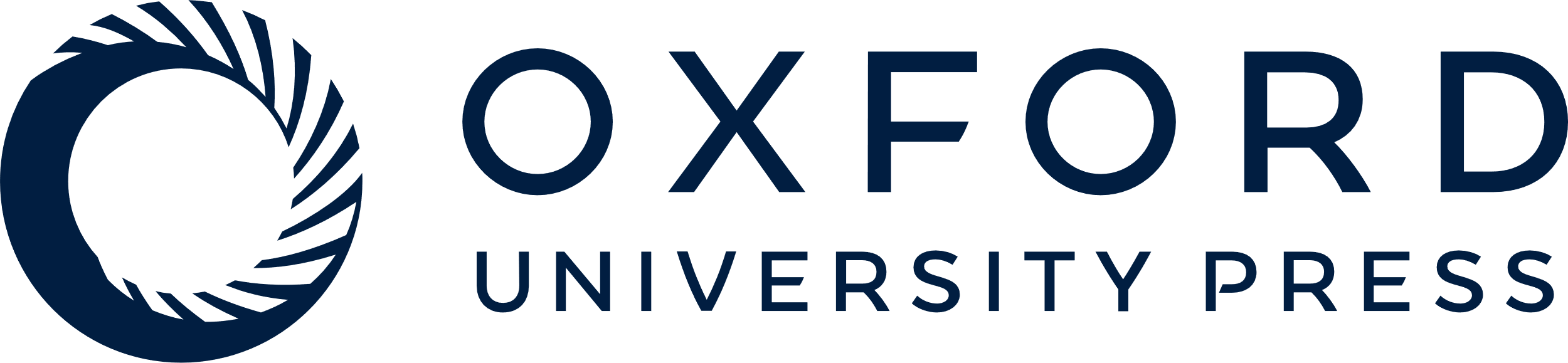 [Speaker Notes: Figure 3.  Average cortex in AD. The average cortical surface for the group is shown (bottom row) as a graphically rendered surface model. If sulcal position vectors are averaged without aligning the intervening gyral patterns (top), sulcal features are not reinforced across subjects and a smooth average cortex is produced. By matching gyral patterns across subjects before averaging, a crisper average cortex is produced (bottom row). Sulcal features that consistently occur across all subjects appear in their average geometric configuration.


Unless provided in the caption above, the following copyright applies to the content of this slide: © Oxford University Press]